A MATARKA és az egyedi azonosítók, különös tekintettel a szerzőkre
1
Burmeister Erzsébet, Miskolci Egyetem, Könyvtár, Levéltár Múzeum
Networkshop konferencia, Debrecen, 2016. március 31.
Mik azok az egyedi azonosítók és miért kellenek?
2
A publikációk egyre növekvő tömege már az elektronikus korszak előtt szükségessé tette a bibliográfiai adatok leírásának szabványosítását, egyedi azonosítók bevezetését, jó példa erre az ISBN, ISSN, stb. számok megjelenése a XX. század második felében. 
Az adatbázisok és az internet világában talán még fontosabb  a                       szerzők és az elektronikus dokumentumok egyedi azonosítása a gyors fellelhetőség érdekében (a MATARKA adatbázis esetében csak ennek a két fajta azonosítónak van jelentősége, ezért a többivel nem foglalkozom).
Networkshop konferencia, Debrecen, 2016. március 31.
Elektronikus dokumentumokazonosítása
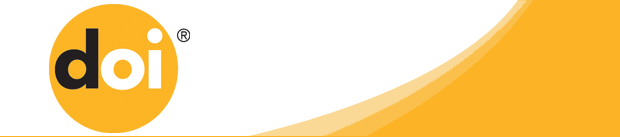 3
DOI =Digital Object Identifier, az objektumot azonosítja, nem a helyét. Több mint 114 millió DOI létezik a http://www.doi.org/faq.html szerint.
International DOI Foundation (IDF, 1997),  a Nemzetközi DOI Alapítvány székhelye az USA-ban van, ő a DOI rendszer működtetője, a DOI számhoz  hozzárendeli az aktuális helyet, vagy helyeket, vagyis az URL-eket (http://www.doi.org/).
Az IDF DOI szolgáltatásokat nyújt, a DOI szabványának, az 26324:2012 (Information and documentation - Digital object identifier system) bejelentő ügynöksége.
Az IDF fogja össze a DOI ügynökségeket és az alapítvány tagjait.
Adatbázisokban a  http://dx.doi.org/ előtaggal  lehet a DOI-t tárolni és megjeleníteni.
A DOI felépítése: 10.SZERVEZET/ID
a szervezet általában egy kiadó, minden kiadó más számot kap
ID, vagyis azonosító, már maga a szervezet adja
Példák magyar DOI-kra:
10.1556/AHistA.49.2008.1.50 Acta historiae artium
10.18414/KSZ.2015.9.972	Közgazdasági szemle
10.1556/650.2015.30271	Orvosi hetilap
Networkshop konferencia, Debrecen, 2016. március 31.
DOI használat a MATARKA-ban
4
2015 szeptemberétől az adatbeviteli űrlapon a cikk leírásakor kerül be, vagy konvertáláskor
megjelenítés a tartalomjegyzékben és a találati listákban
jelenleg 2420 cikk-nél van DOI (márc. 29.)
jelenleg 27 különböző DOI előtag van, vagyis 27 különböző kiadó szervezet
akadémiai folyóiratok, Közgazdasági szemle, Agrárinformatika, Bőrgyógyászati és venerológiai szemle
Networkshop konferencia, Debrecen, 2016. március 31.
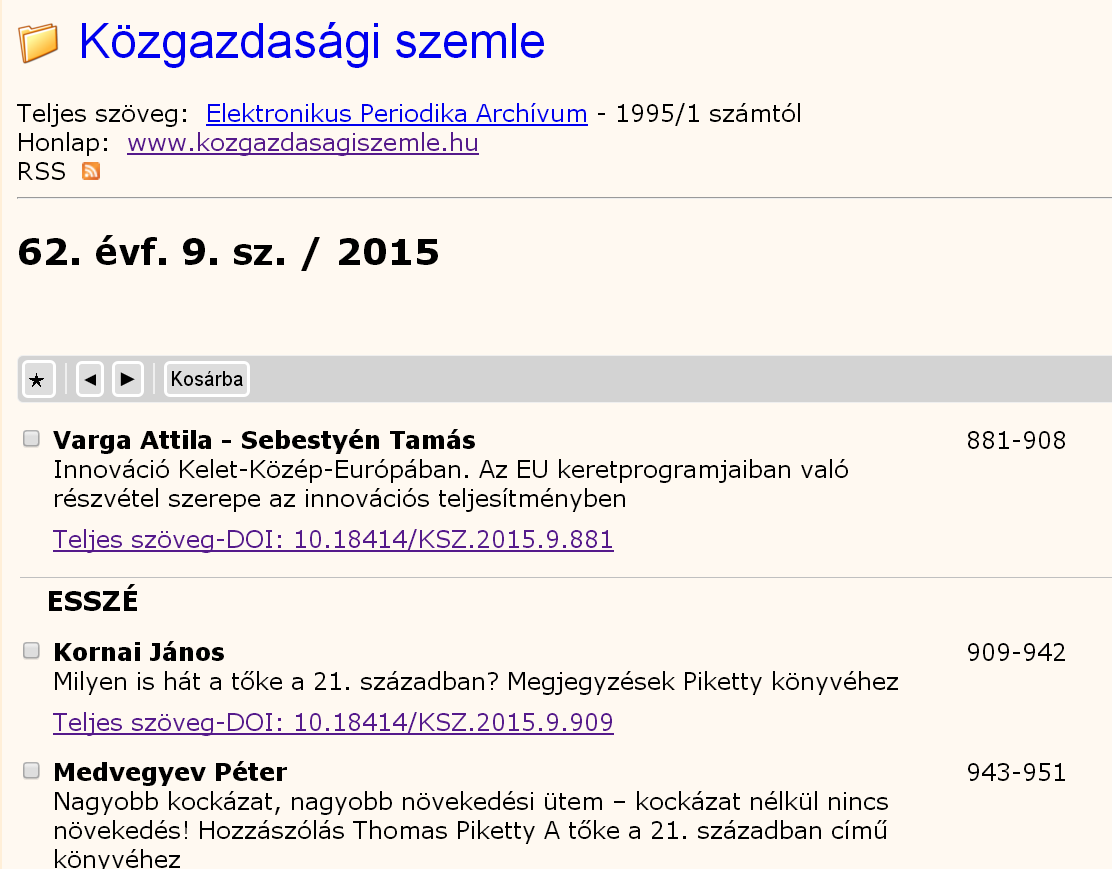 5
Networkshop konferencia, Debrecen, 2016. március 31.
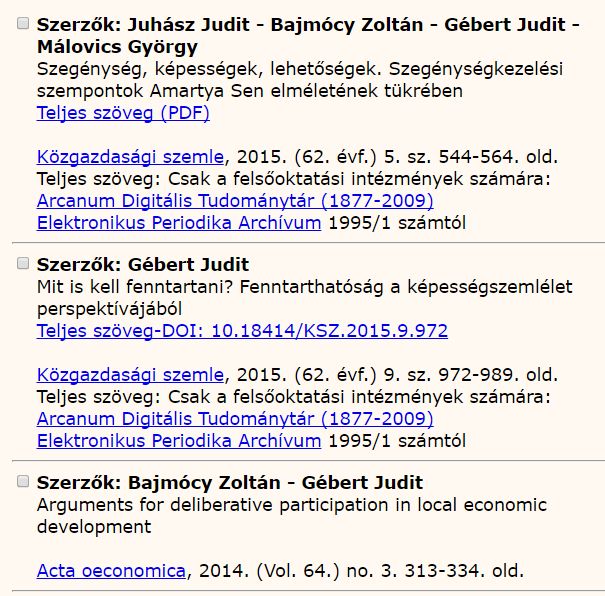 6
Networkshop konferencia, Debrecen, 2016. március 31.
Szerzői azonosítók (néhány a sokból)
7
Author ID (Scopus)					7004182651 
ORCID								0000-0003-4419-142X
Google Scholar ID					nem jelenik meg		
ISNI					     				0000 0000 7925 6201
MS Academic Search				nem jelenik meg	
MTMT (magyar)						10019226 
VIAF					 				12991180
Researcher-ID (Web of Science)	A-7208-2011

Integrált rendszerek, egyéb adatbázisok saját  (általában generált) szerzői azonosítója
nevpont.hu
Networkshop konferencia, Debrecen, 2016. március 31.
8
2003 – OCLC, Kongresszusi Könyvtár, angol és német nemzeti könyvtárak kezd.
2012 - OCLC
főleg nemzeti könyvtárak katalógusaiból származnak az adatok
nemcsak szerzőnevek (földrajzi, testületi, stb.)
Wikipediaban gyakran előfordul
Networkshop konferencia, Debrecen, 2016. március 31.
VIAF - európai források
9
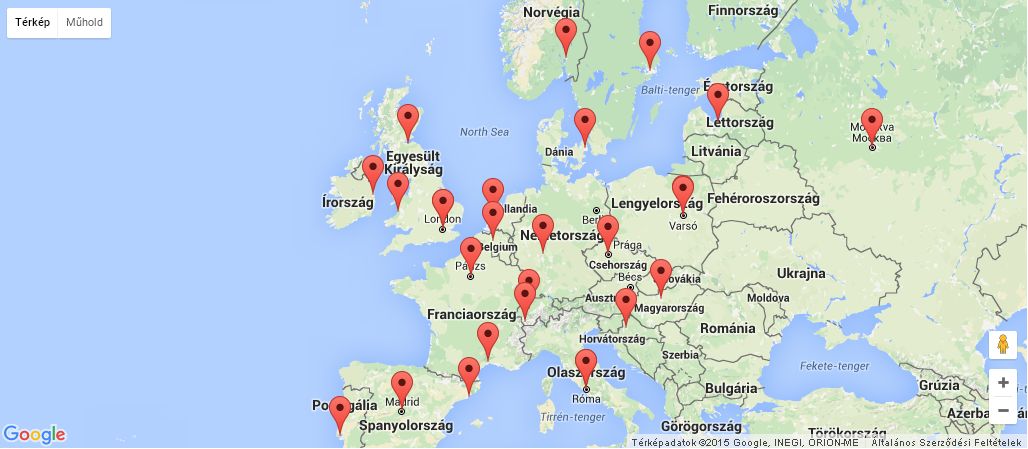 Networkshop konferencia, Debrecen, 2016. március 31.
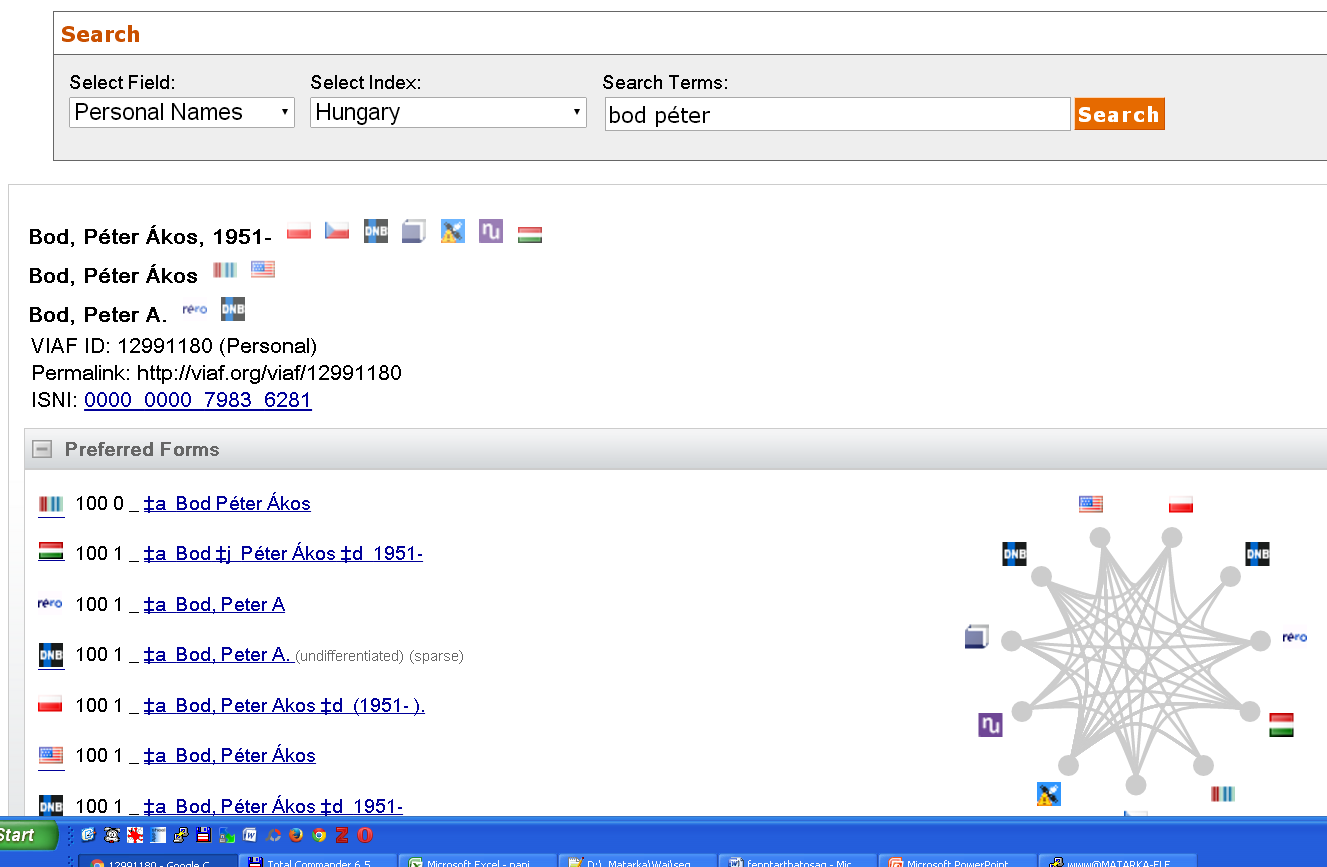 10
Networkshop konferencia, Debrecen, 2016. március 31.
Egy szerző VIAF adatai
11
Publikációi
Publikációi országai térképen
Társszerzői
Publikációs gyakoriság
Válogatott kiadói
Személyes adatai
Különböző rekordformátumok 
VIAF azonosítók története
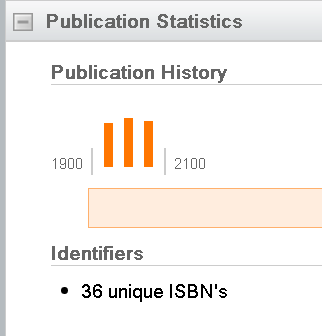 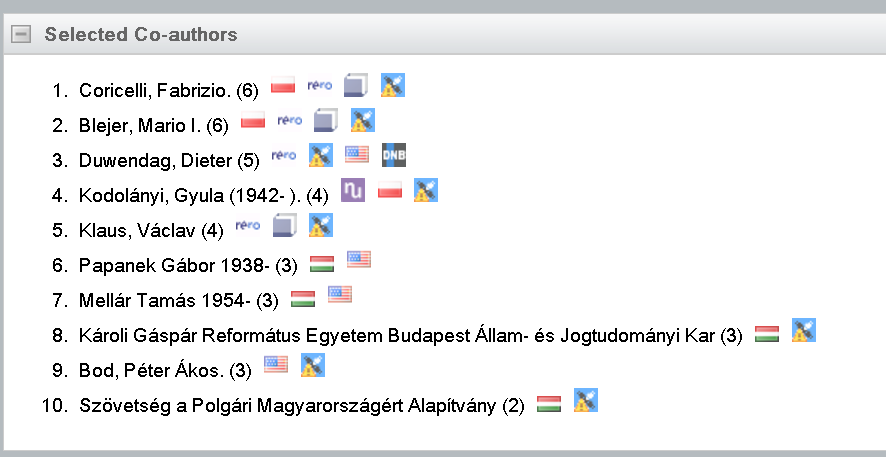 Networkshop konferencia, Debrecen, 2016. március 31.
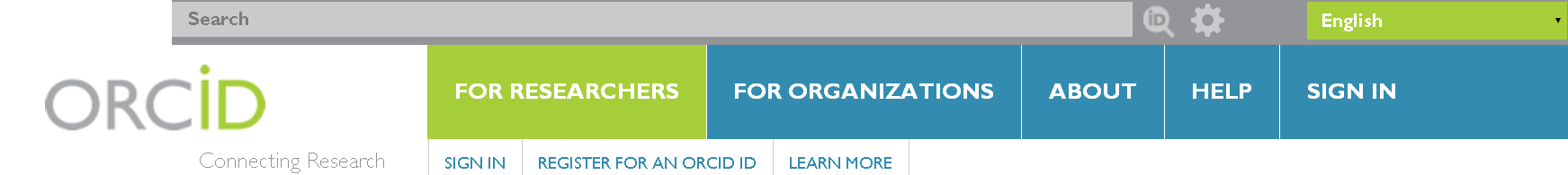 12
ORCID
Open Researcher and Contributor ID    http://orcid.org/
Az ORCID közösség tagjai  egyéni kutatók, egyetemek, kutató  intézmények, kutatásokat finanszírozó intézmények, kiadók, tudományos társaságok, repozitóriumok
A tagok előfizetési díjat fizetnek (a személyek nem), s ezért különböző szolgáltatásokat kapnak.
Máig 2,078,454 azonosítót  adtak ki (2016. márc. 29).
Két alapvető funkciót kínál:
Regisztráció egyedi szerzői azonosítóhoz és a kutatói tevékenységek (pl. publikációk) nyilvántartásához
API-k, melyek a rendszerek közötti kommunikációt teszik lehetővé.
Networkshop konferencia, Debrecen, 2016. március 31.
Élő azonosító – 2 millió felett

Legalább egy hozzárendelt munkával – 412 ezer

Tevékenységek (publ.adathalmaz, szabadalom, stb.)- 733 ezer

Egyedi DOI – 5,7 mill.

Oktatás 859 ezer
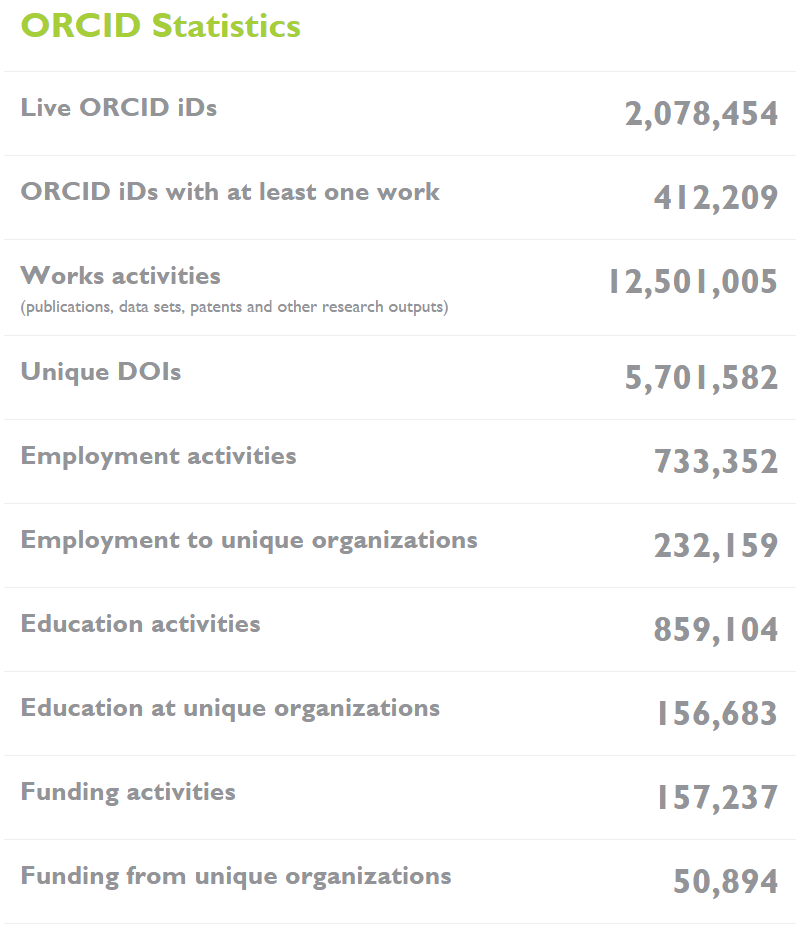 13
Networkshop konferencia, Debrecen, 2016. március 31.
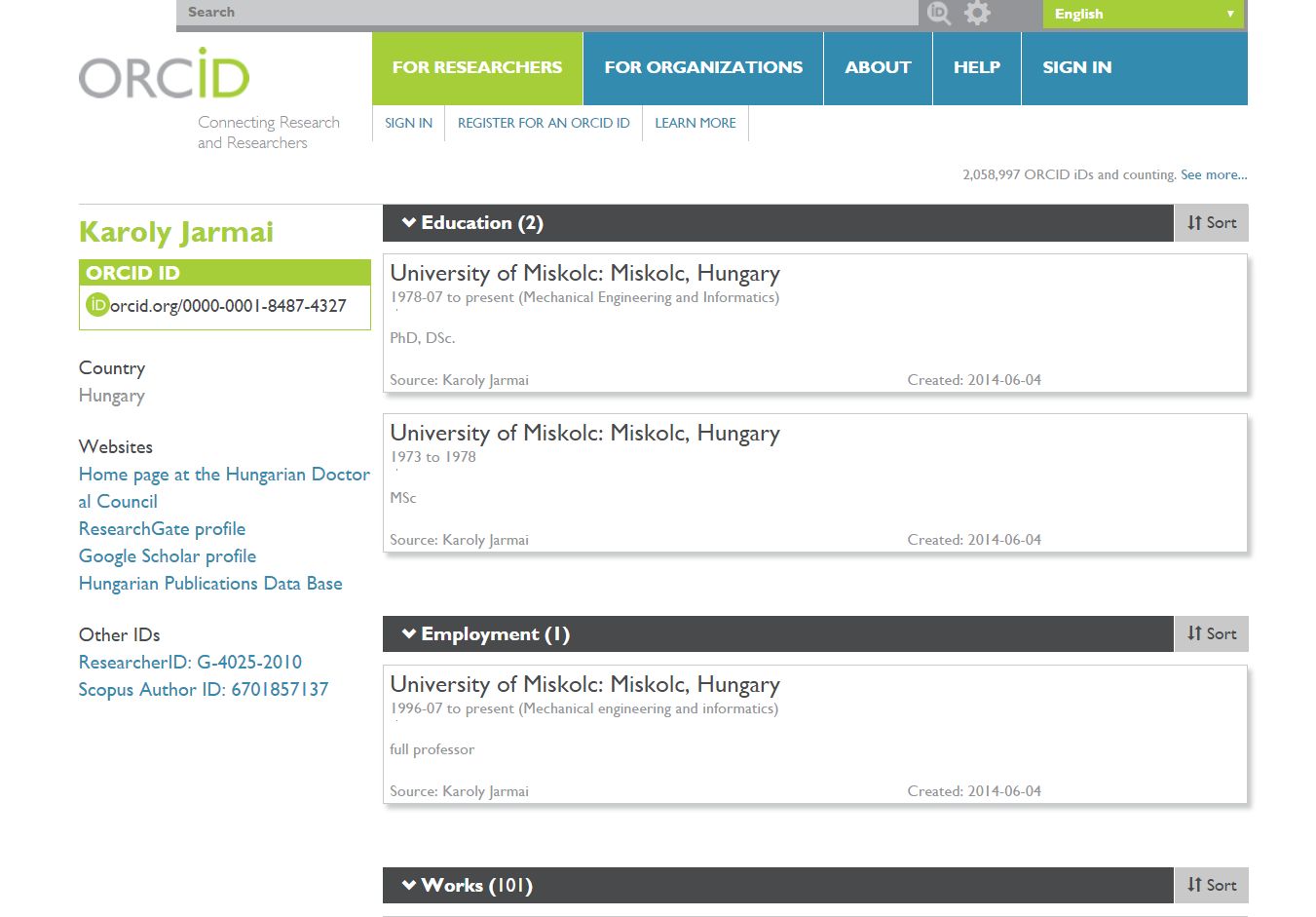 14
Networkshop konferencia, Debrecen, 2016. március 31.
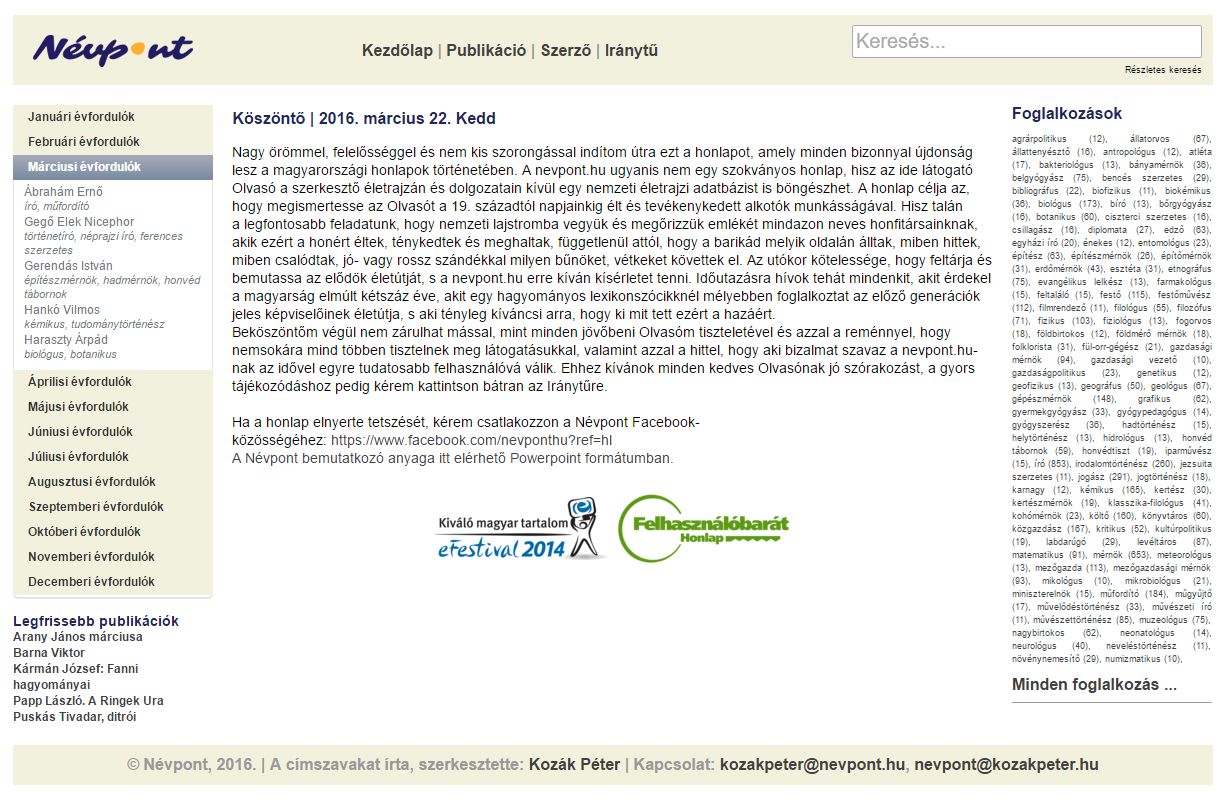 15
Networkshop konferencia, Debrecen, 2016. március 31.
MTMT
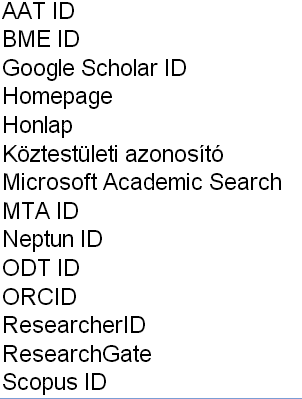 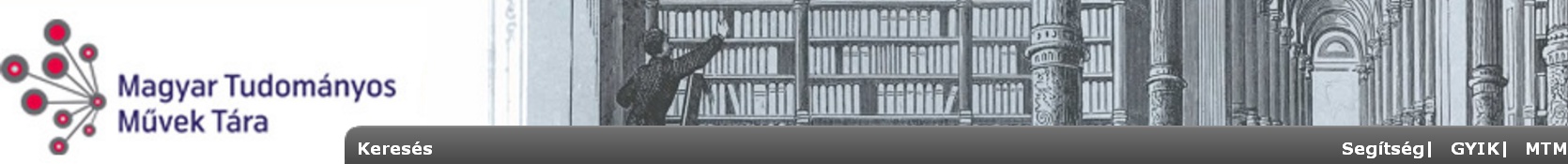 16
14 azonosító  megadása lehetséges
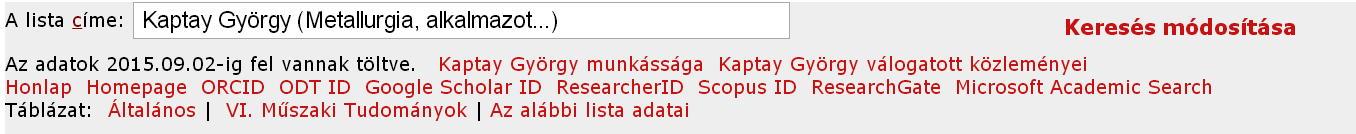 ORCID	   Google Scolar ID        Scopus ID		MS Academic Search
	            ODT  ID	     ResearcherID	        ResearchGate
Networkshop konferencia, Debrecen, 2016. március 31.
Szerzői azonosítók használatának bevezetése 
a MATARKA-ban
17
Miért ?
Nagyon sok már a szerző (300000 felett), ezek 60 % magyar
Egységesítés (utalókkal, kapcsolókkal)
Egy szerzőnek sok névalakja van: 
kiírt keresztnév - kezdőbetűs keresztnév
női nevek házasság előtt - után
asszonyneves alak rövidítve - nem rövidítve
folyóiratok hibás használata (Hegedűs, Tímár, Vígh)
Kapcsolatteremtés más adatbázisokkal
Networkshop konferencia, Debrecen, 2016. március 31.
Szerzői azonosítók használatának bevezetése
a MATARKA-ban
18
Hogyan?
Nehéz és időigényes az azonos szerzőnevek szétválasztása, azonosítókkal ellátása, bár az azonosítók felvétele természetesen technikailag egyszerű: külön segédprogramot használva kell felvenni az azonosítókat

A találati listákban, ill. tartalomjegyzékekben kis képek jelennek meg a szerzők neve mellett, amelyekre kattintva át lehet lépni a szolgáltató (VIAF, ORCID, MTMT, nevpont) megfelelő oldalára

Időigényes a megfelelő adatbázisokból a szerzők beazonosítása
Networkshop konferencia, Debrecen, 2016. március 31.
Elgondolások
19
Melyiket a sok közül?

csak a magyar szerzők (külföldi szerzők nem a mi feladatunk)
a sokat publikáló, vagyis fontos szerzők (az egy-két cikkes szerzők rendszerint az egyedi azonosításra szolgáló adatbázisban nem is szerepelnek
a gyakori nevű szerzők (szétválasztás miatt)

A munkát egységesítés kíséri, hisz sok név többféleképp szerepel.

333 ezer szerző
200 ezer vessző nélkül, vagyis nem hátravetett (külföldi és utaló) => 60 % magyar szerző
több mint 2000 cikk 1 szerzőnév mellett – Nagy Gábor
több mint 1500 cikk 5 szerzőnév mellett - Horváth Zoltán, Németh András, Nagy Gábor, Tóth László, Vitéz Ferenc 
több mint 500 cikk 168 szerzőnév mellett
több mint 50 cikk 7088 szerzőnév mellett
egy cikkes szerző 183876 
stb. stb.
Networkshop konferencia, Debrecen, 2016. március 31.
Mire kellett ügyelni?
20
Háromféle adatbevitel van: kézi, konvertálás, EPA átvétel
A tényleges ellenőrzés, vagyis, hogy egy adott napon bekerült szerző szét van-e már választva, csak utólag történhet
Itt is három eset van:
teljesen új név 
már szerepel az adatbázisban
már több foglalkozással szerepel az adatbázisban
Networkshop konferencia, Debrecen, 2016. március 31.
Napi munka ellenőrzése
21
bekerült új szerzőnevek és szavak a címekből
URL-ek formai ellenőrzése
DOI-k ellenőrzése
szétválasztott szerzőkből újabb került be
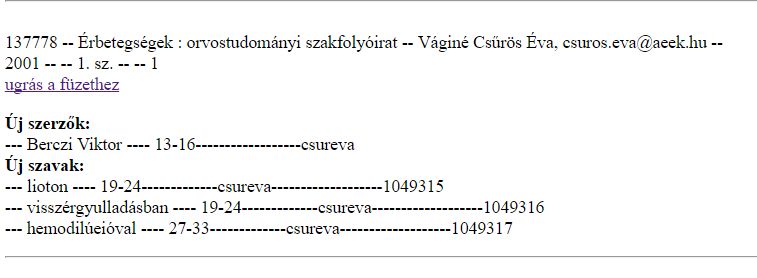 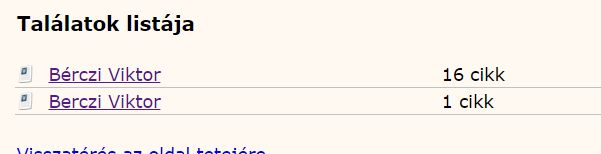 Networkshop konferencia, Debrecen, 2016. március 31.
Napi munka ellenőrzése
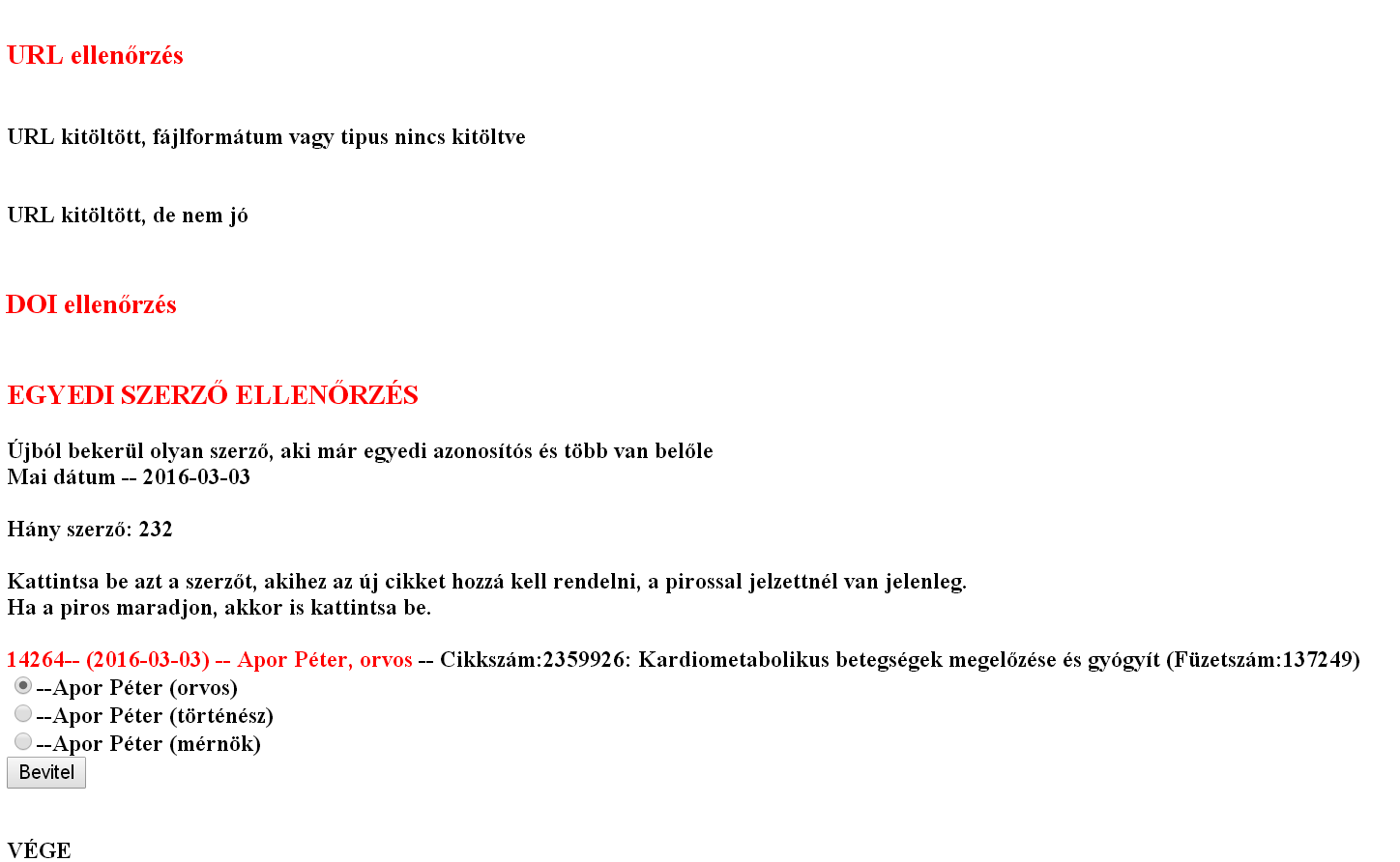 22
Networkshop konferencia, Debrecen, 2016. március 31.
Megjelenítés találati listában
23
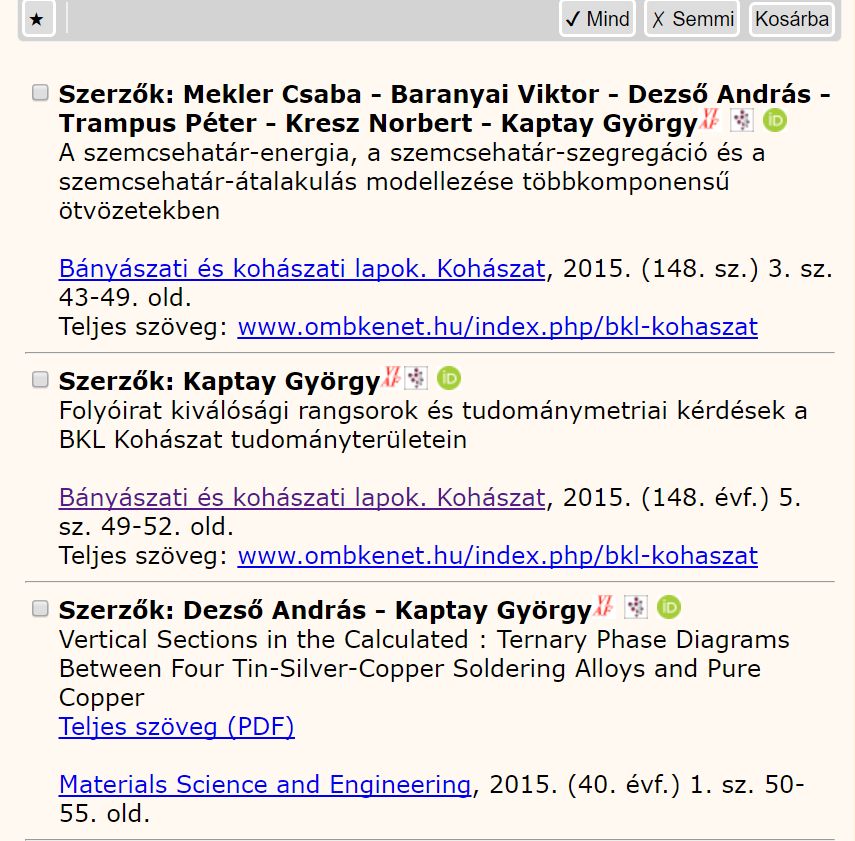 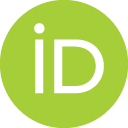 ORCID



Nevpont.hu




VIAF



MTMT
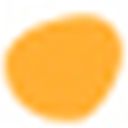 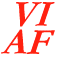 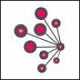 Networkshop konferencia, Debrecen, 2016. március 31.
Megjelenítés tartalomjegyzékben
24
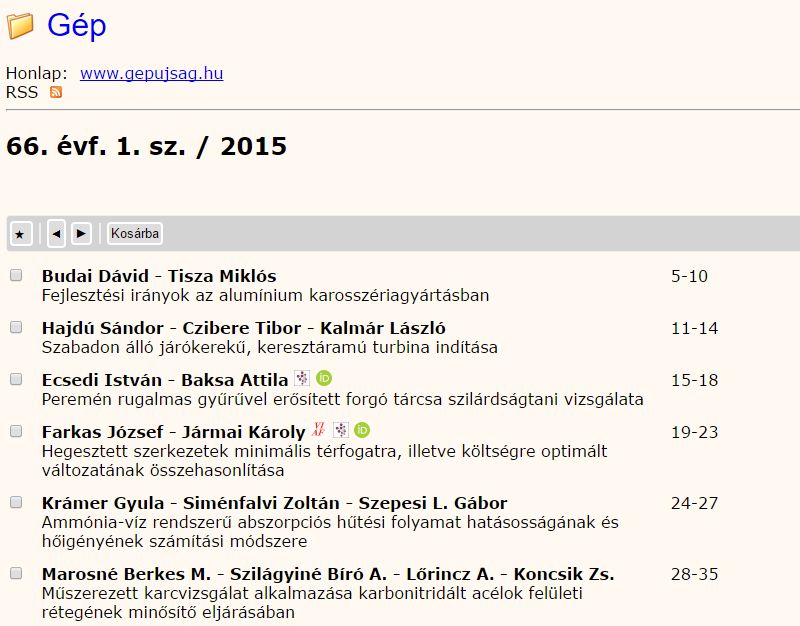 Networkshop konferencia, Debrecen, 2016. március 31.
Szívesen veszek segítséget
http://193.6.1.97/matarka_wai/orcid/egyesulet.php
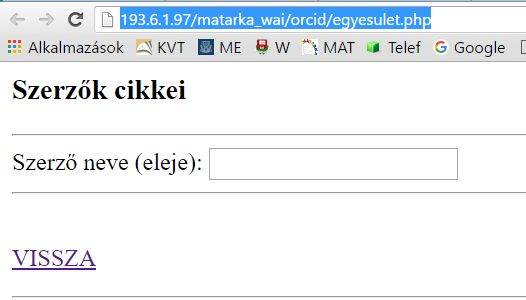 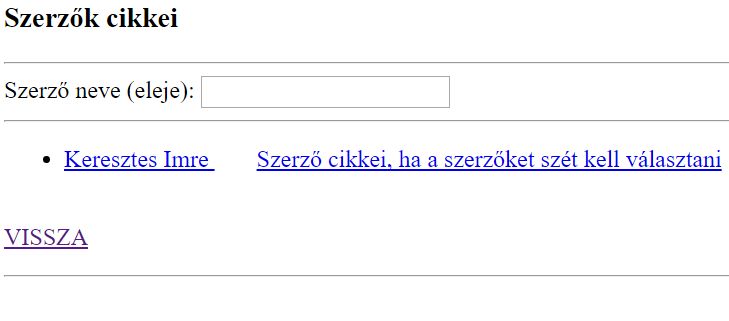 25
Networkshop konferencia, Debrecen, 2016. március 31.
26
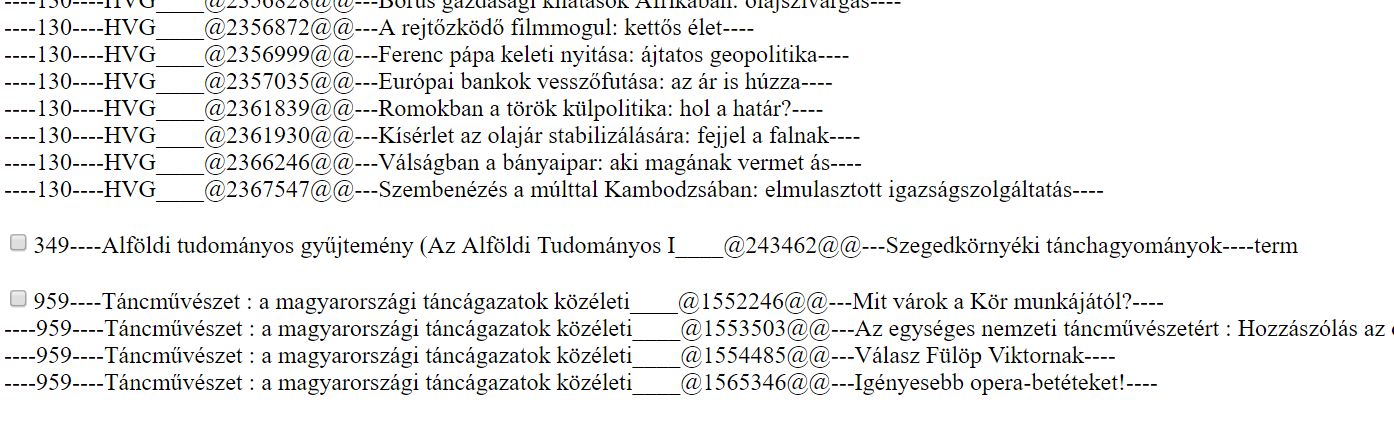 Networkshop konferencia, Debrecen, 2016. március 31.
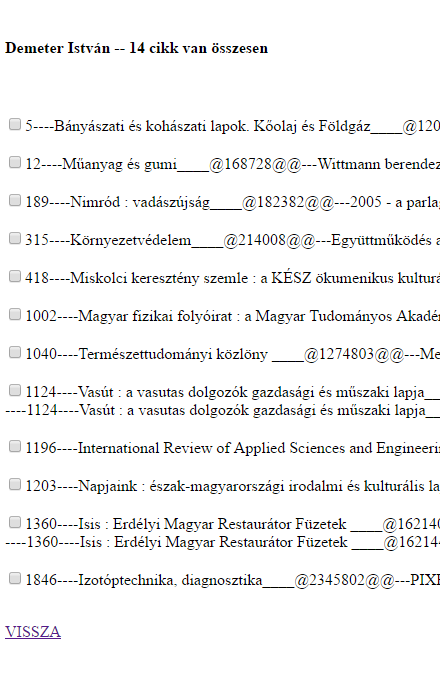 A szétválasztás nem mindig lehetséges ! 


14 cikk – 12 folyóirat 
Több szakterület – hány szerző van emögött?
Megállapíthatatlan a szerzők száma
Reménytelen a szétválasztás
Benne van ugyan egy Demeter István az MTMT-ben, de szakterület nélkül
A Wikipédia 6-felé választja, de nead róluk szócikket
27
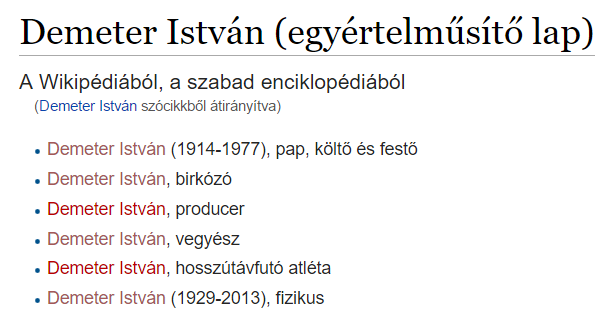 Networkshop konferencia, Debrecen, 2016. március 31.
Segédeszközeim
28
MTMT
	lista az MTMT-től a több szerzőnevekről

ORCID

Lista az OSZK-s VIAF-okról

Wikipédia

Google

Nevpont.hu
Networkshop konferencia, Debrecen, 2016. március 31.
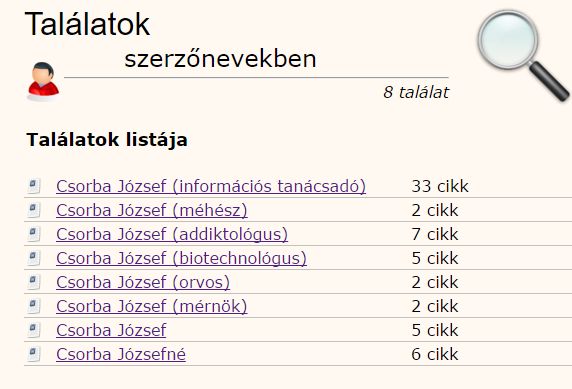 Eddigi eredményekszerző foglalkozással:	418VIAF: 							276ORCID: 						12MTMT:						116nevpont.hu:				18szétválasztott név:		40 felettÁtfedések vannak, többféle azonosítóval rendelkező szerzőkSzétválasztott nevek például: Apor Péter, Ágoston Péter, Orbán Éva, Dékány András, Simon Katalin, Alexa László, Csapodi Csaba, Boros Gábor, Csorba József, Kozák Péter, Jármai Károly, Darai Lajos, Csűrös Miklós, Deák Csaba, Csengeri János, stb.
29
Networkshop konferencia, Debrecen, 2016. március 31.
Köszönöm a figyelmet!
30
Networkshop konferencia, Debrecen, 2016. március 31.